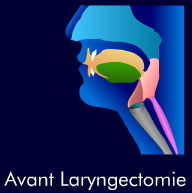 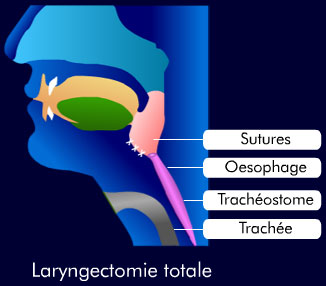 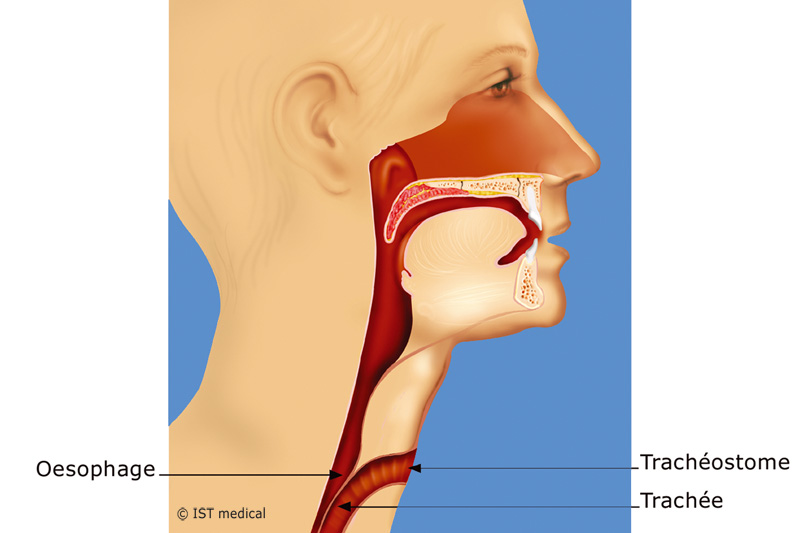 سرطان الحنجرة
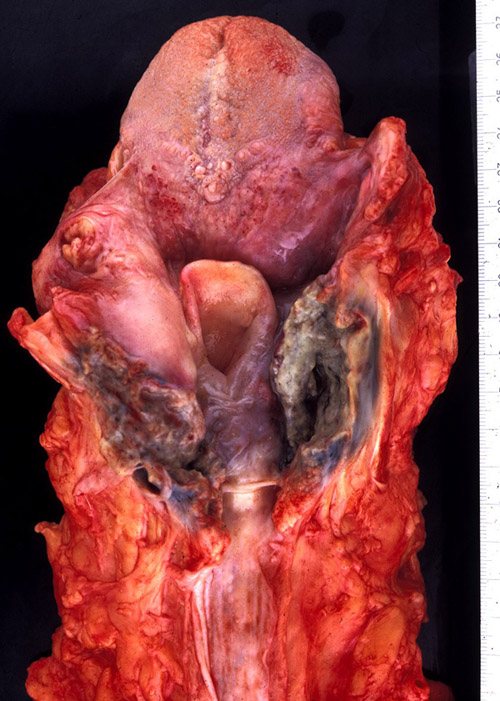 خزع الرغامي
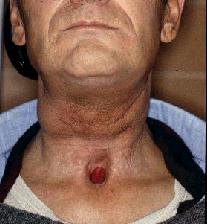